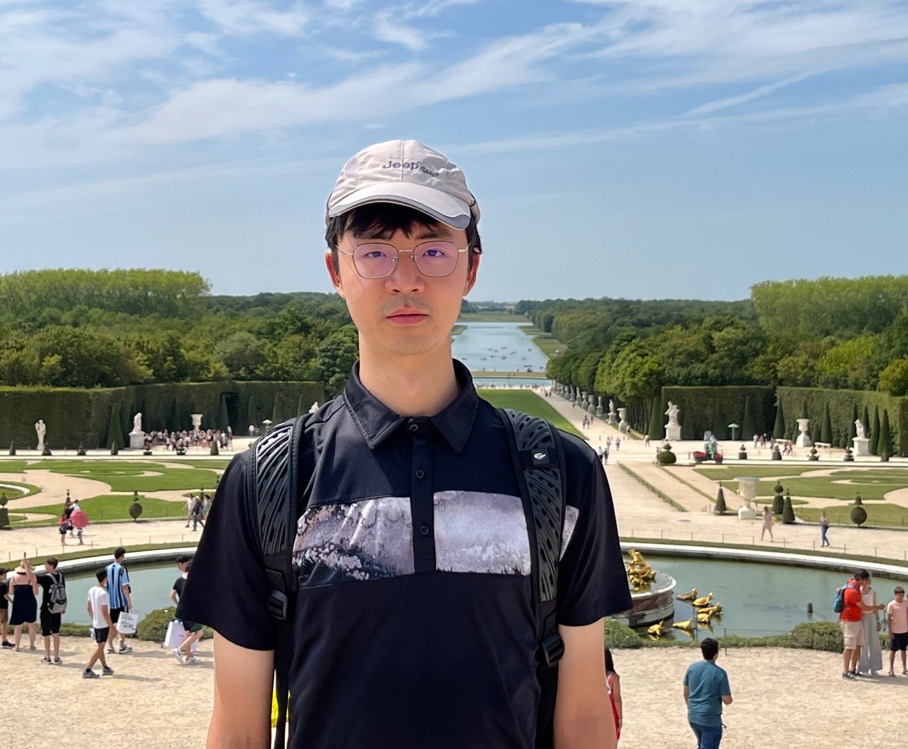 Weakening of tropical free tropospheric temperature gradients with global warming
Reported by: Heng Quan (权衡)
PhD candidate, Princeton University

Collaborators: 
Stephan Fueglistaler, Princeton University
Yi Zhang (张祎), New York University

Oct.15th
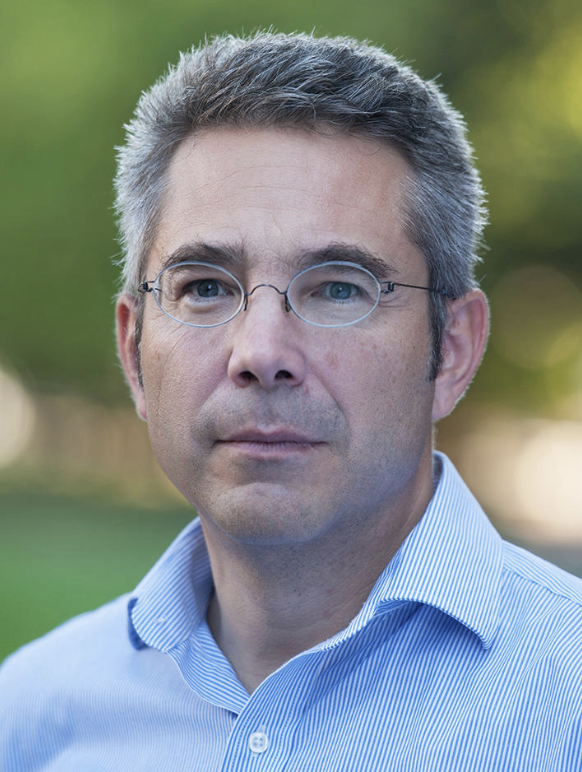 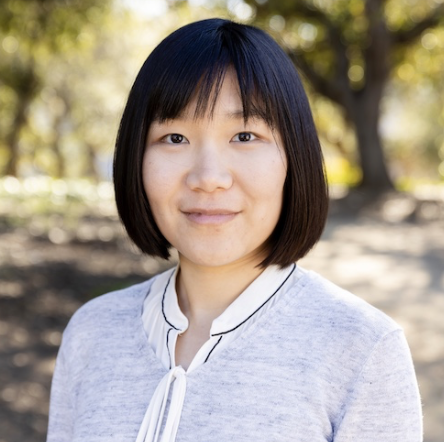 1
[Speaker Notes: Climate sensitivity session: Non-additivity problem in the SST Green’s Functions approach
Large-scale dynamics session: Non-linear radiative response to patterned SST warming explained by non-linear tropical dynamics]
The weak temperature gradient approximation (Charney 1963, JAS)
Question: How will tropical free tropospheric temperature gradient respond to global warming?
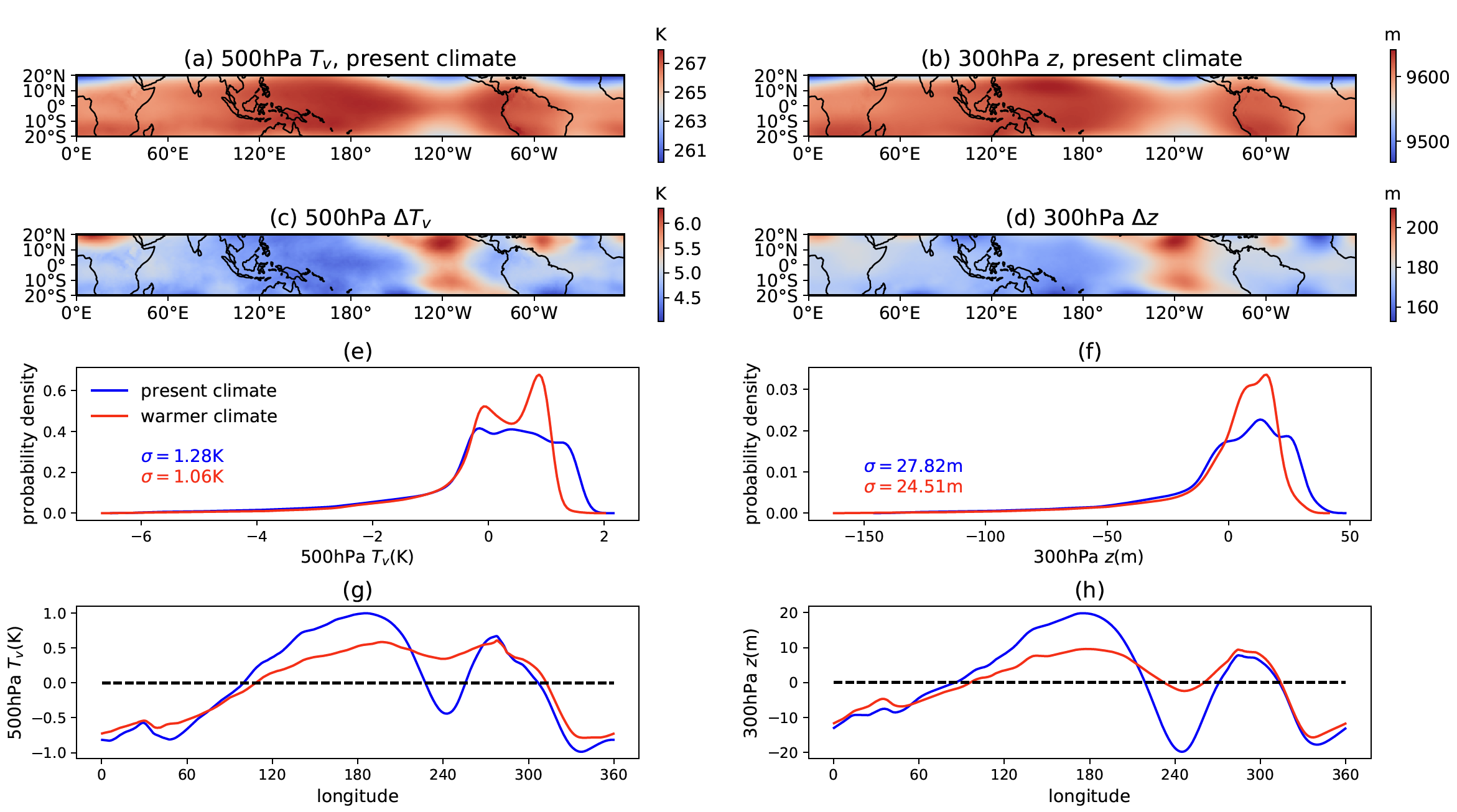 2
GCM shows weaker temperature gradient in a warmer climate
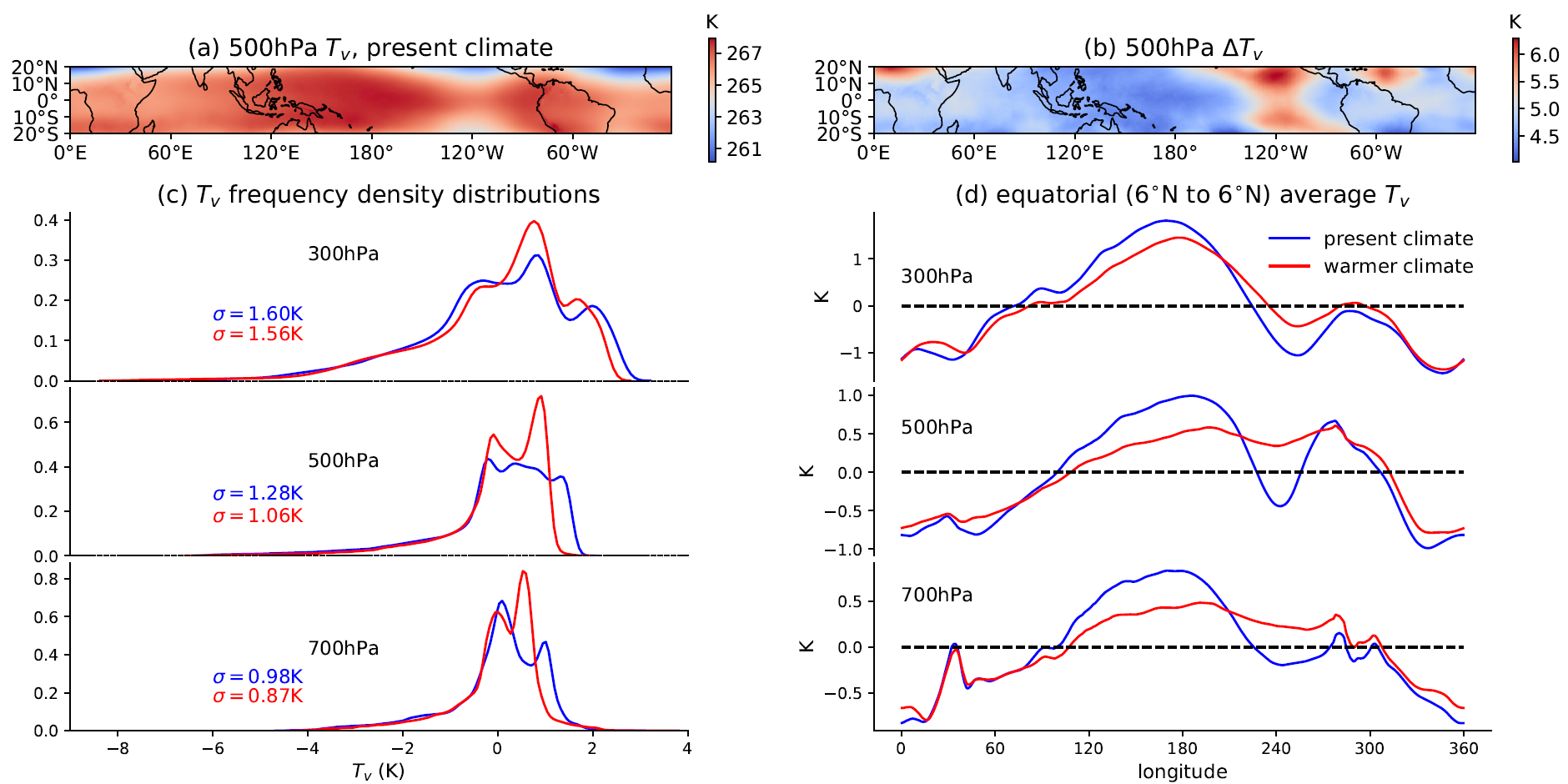 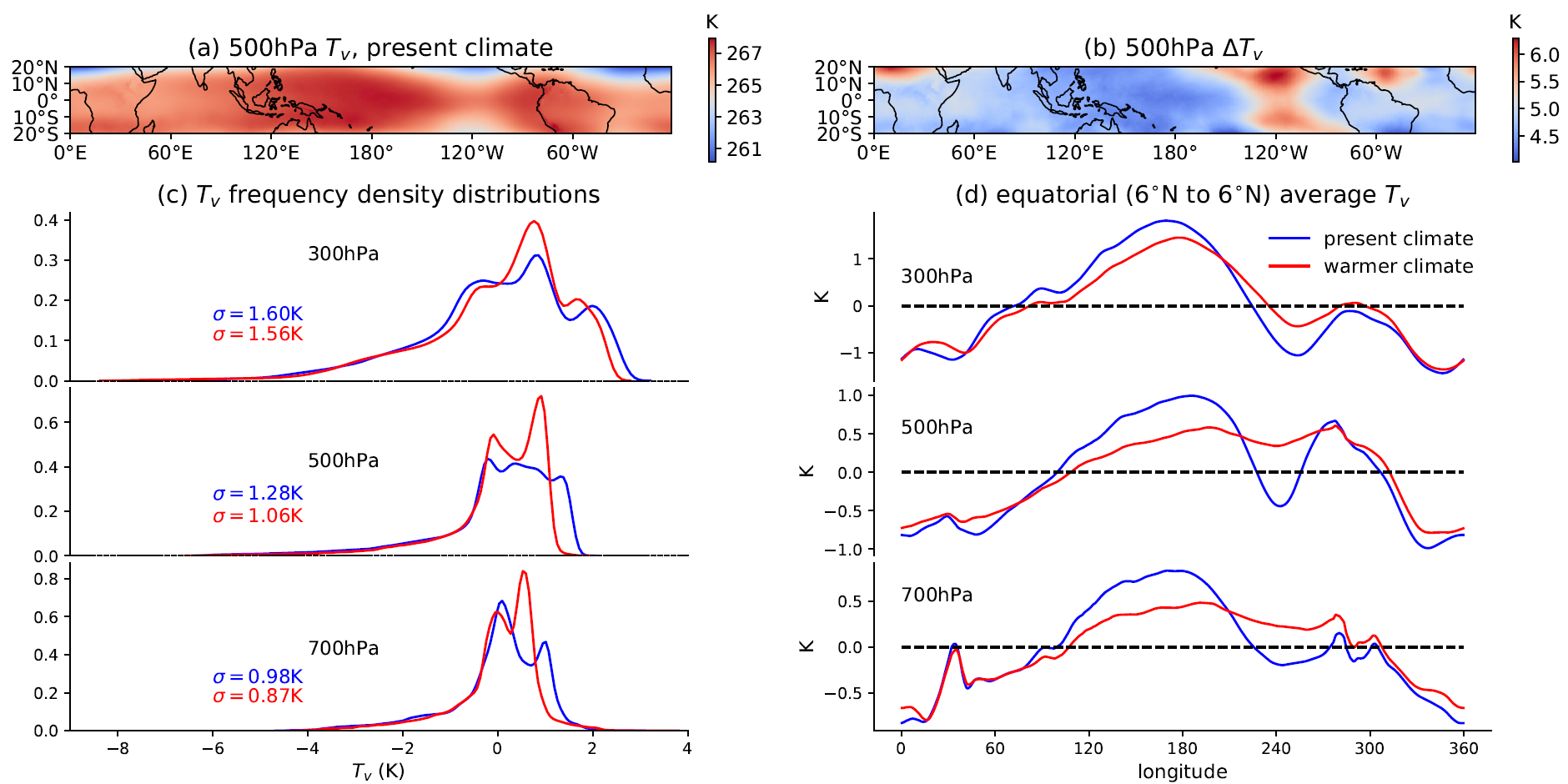 3
GCM shows weaker temperature gradient in a warmer climate
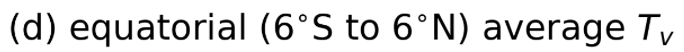 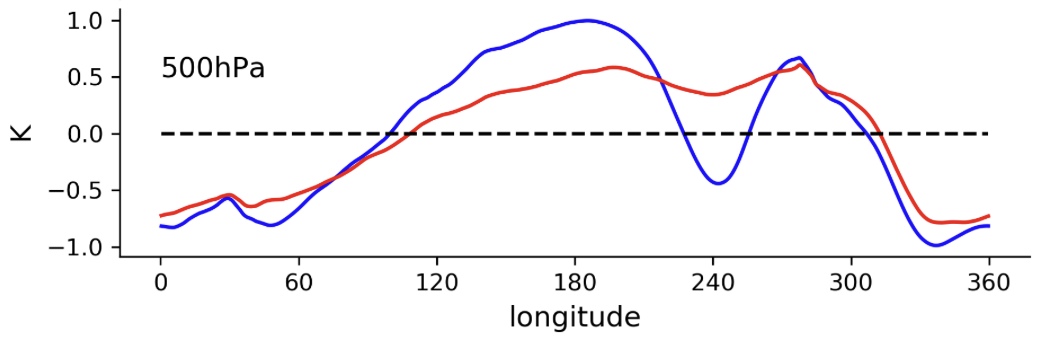 (normalized)
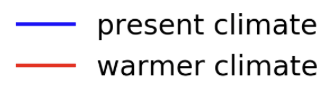 Question: What causes weaker (zonal) temperature gradient (close to equator)?
4
Hypothesis: weaker circulation  weaker T gradient
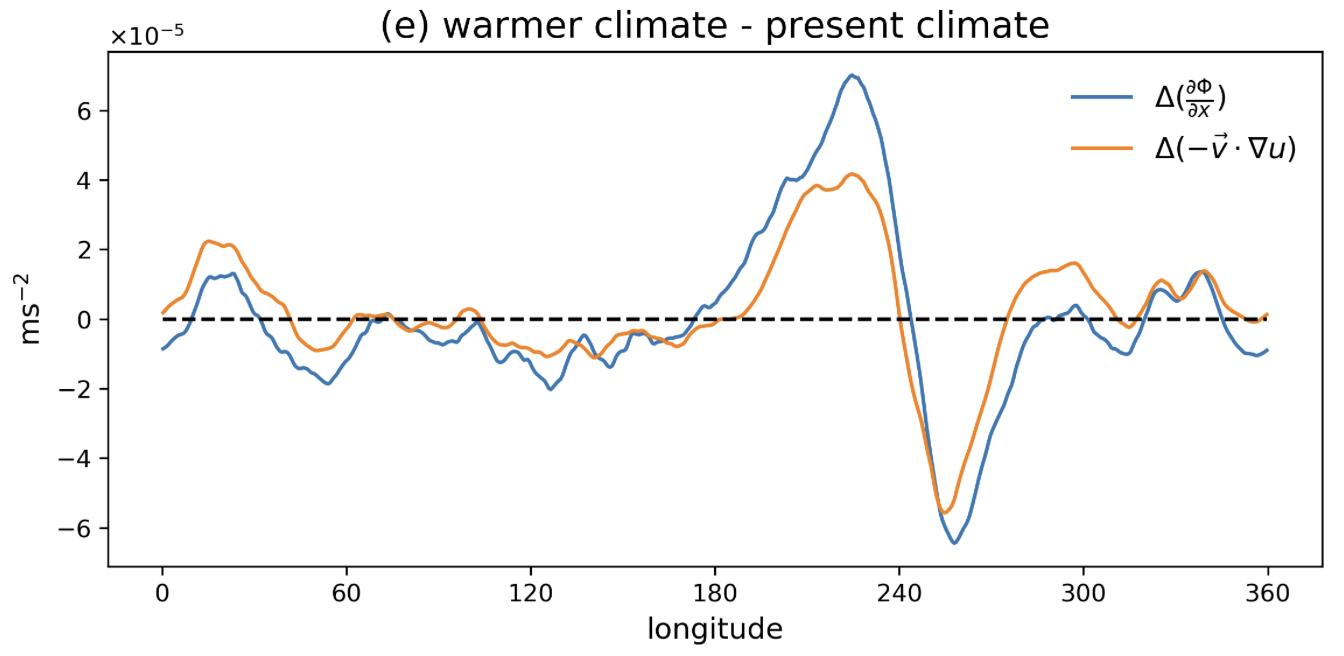 Weaker (Walker) circulation (Held & Soden, 2006, JCLI)
Weaker momentum advection
Weaker pressure gradient
Weaker temperature gradient
5
GCM evidence: Weaker circulation  weaker T gradient
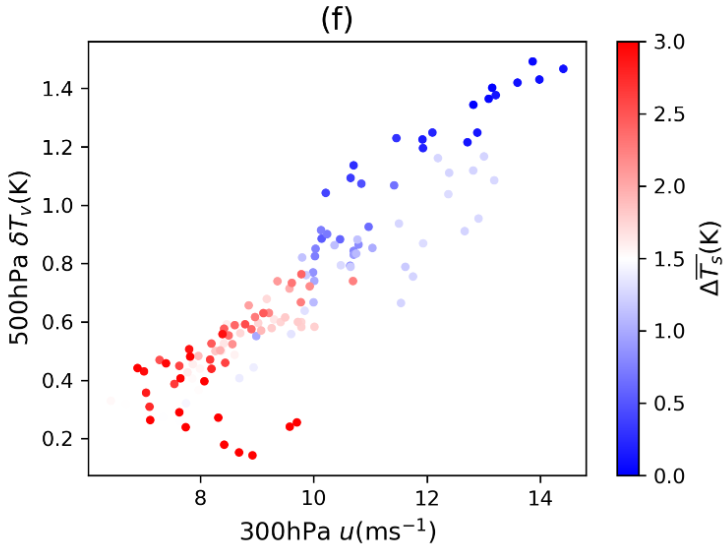 global warming
6
GCM evidence: Weaker circulation  weaker T gradient
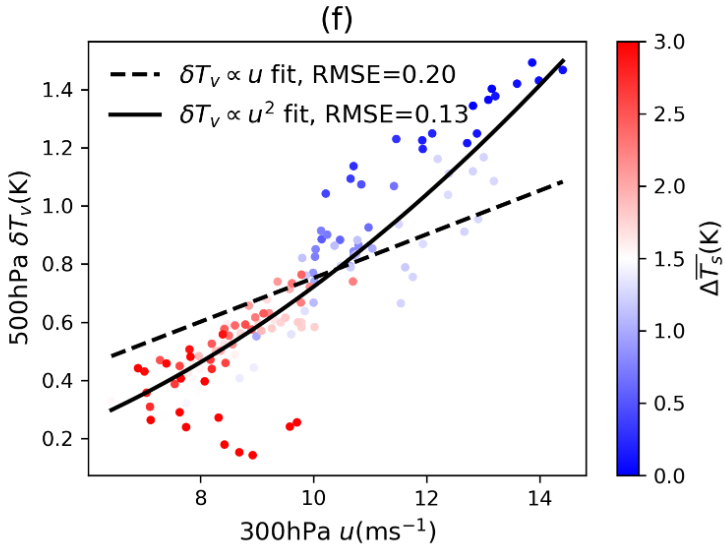 7
CRM verification: weaker circulation  weaker T gradient
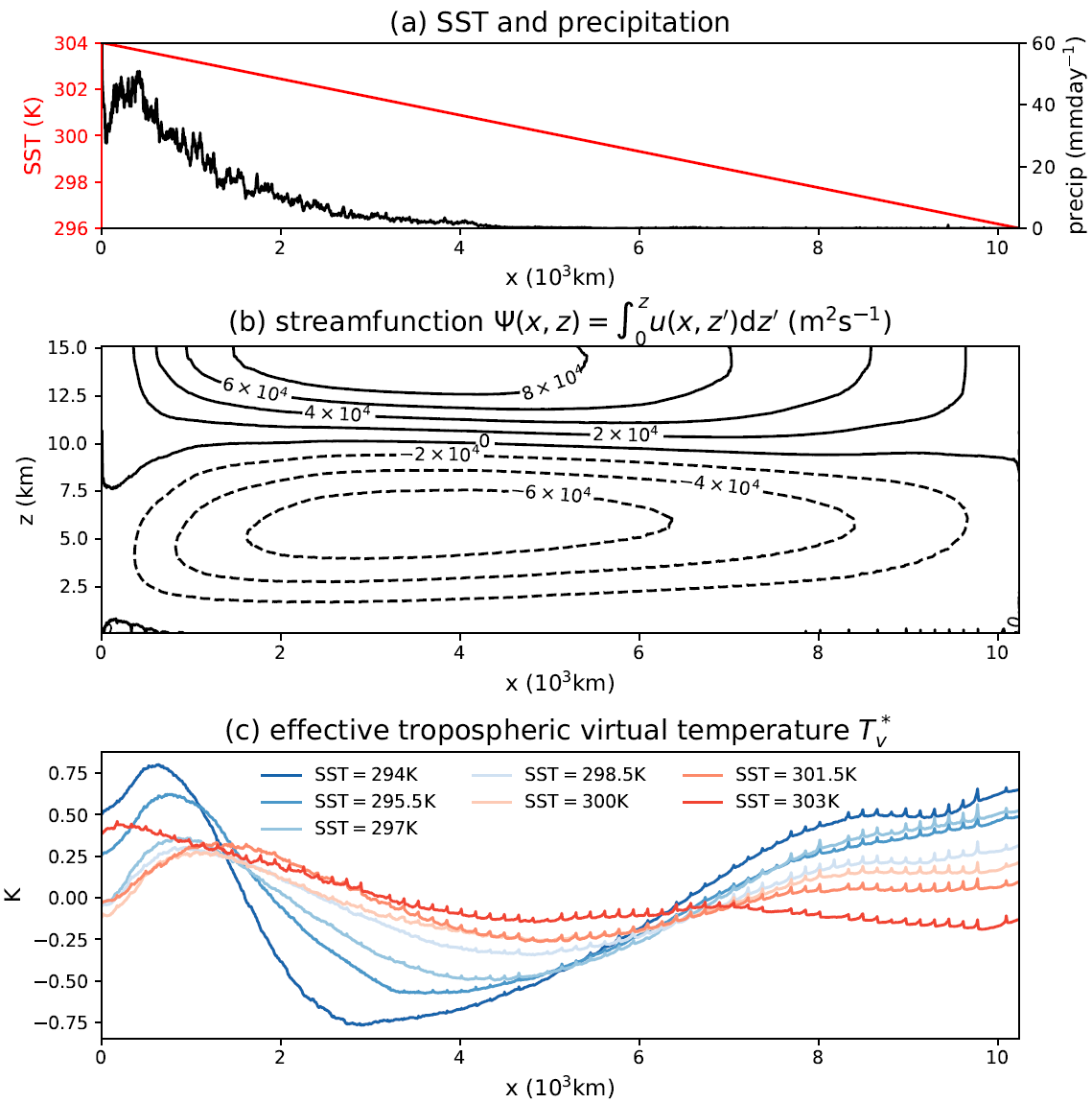 Cloud Resolving model (CRM)

2D mock Walker circulation
Prescribed linear SST
Prescribed uniform radiative cooling rate
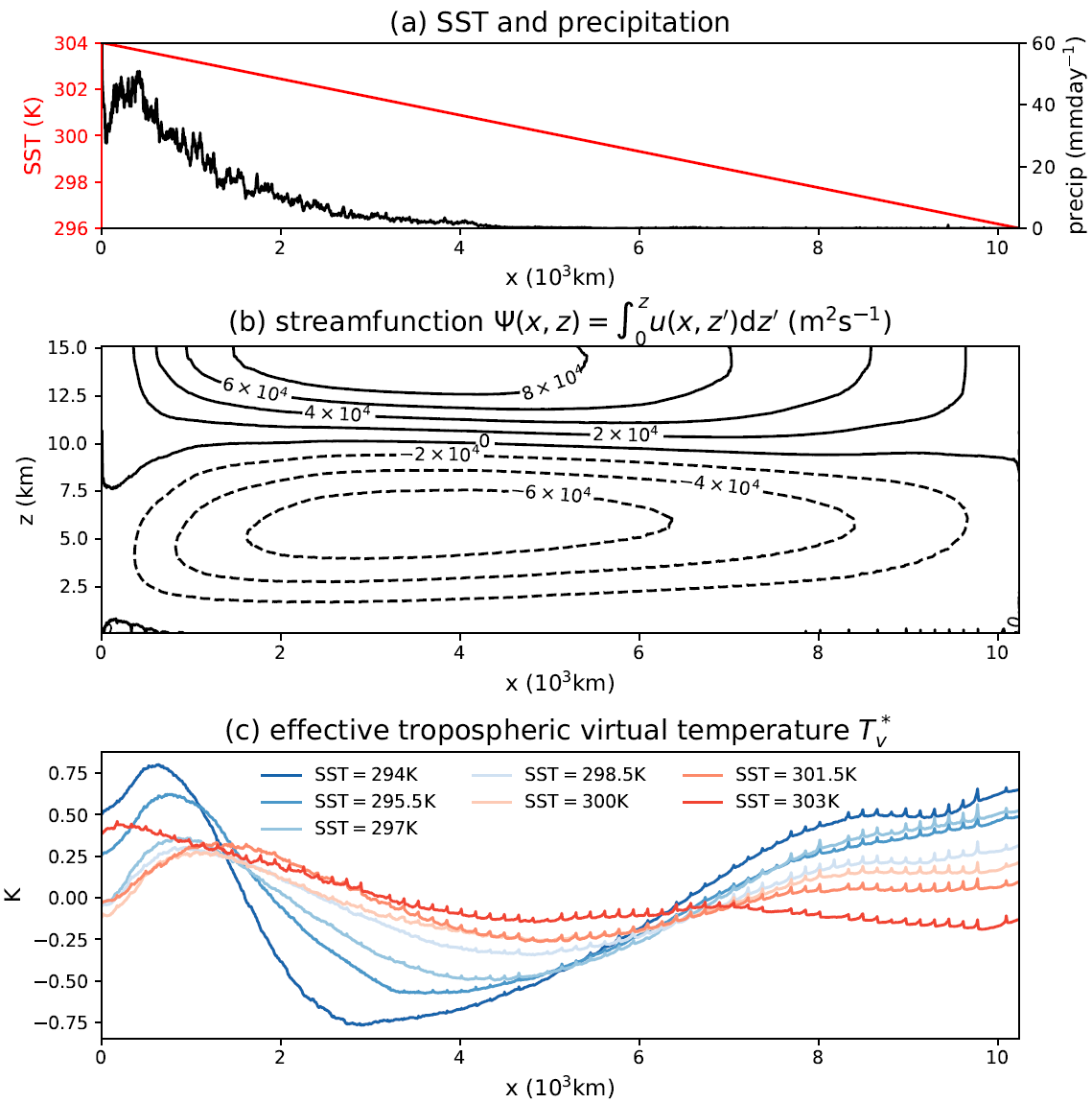 warmer SST  weaker T gradient ✅
8
CRM verification: weaker circulation  weaker T gradient
9
CRM verification: weaker circulation  weaker T gradient
(quantitative predictions)
See our preprint for estimation of the coefficient
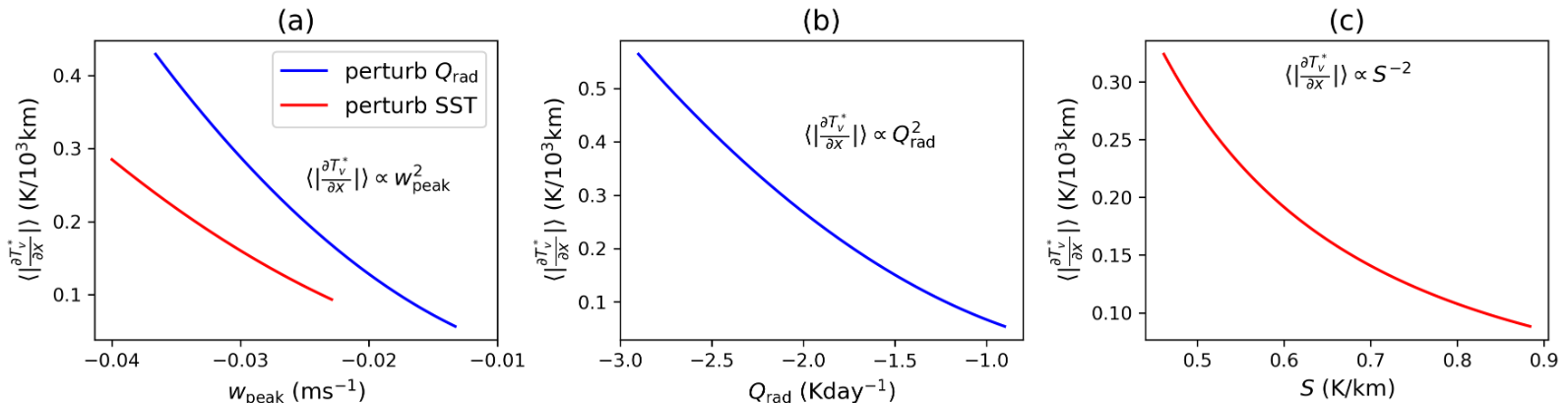 10
CRM verification: weaker circulation  weaker T gradient
See our preprint for estimation of the coefficient
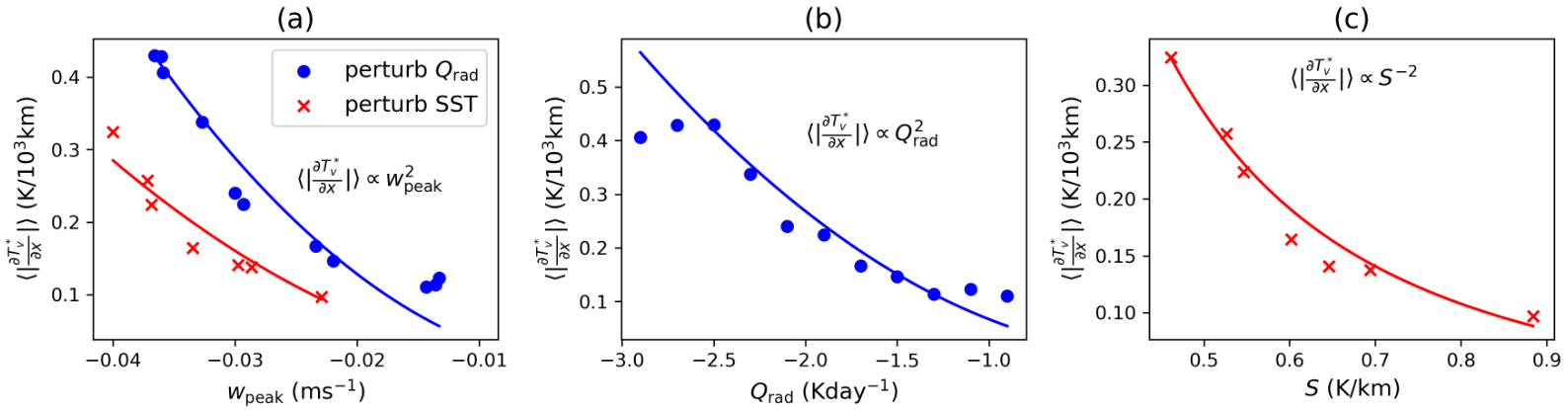 Consistent with model results!
😄
11
Conclusion: weaker circulation causes weaker tropical free troposphere temperature gradient in a warmer climate
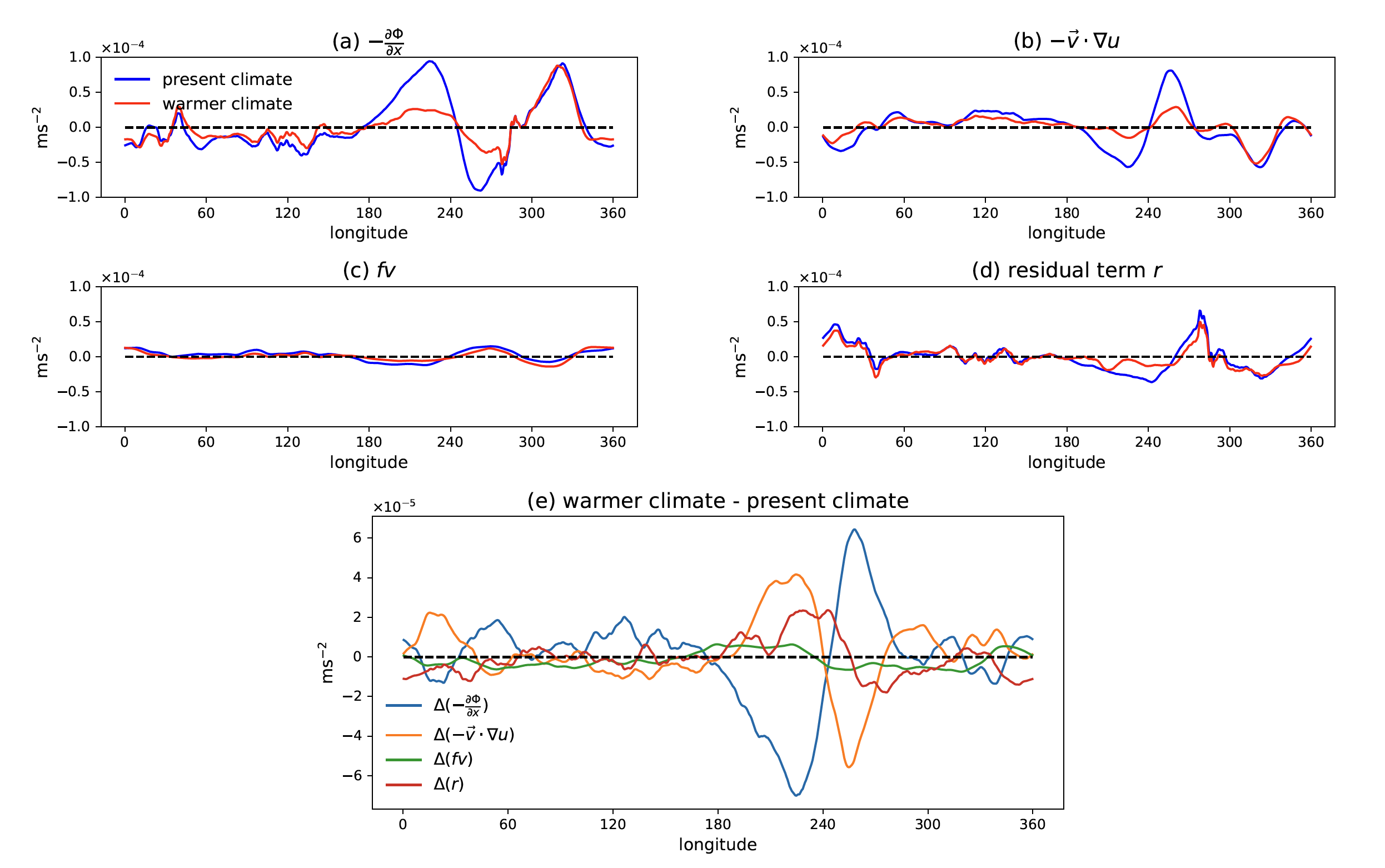 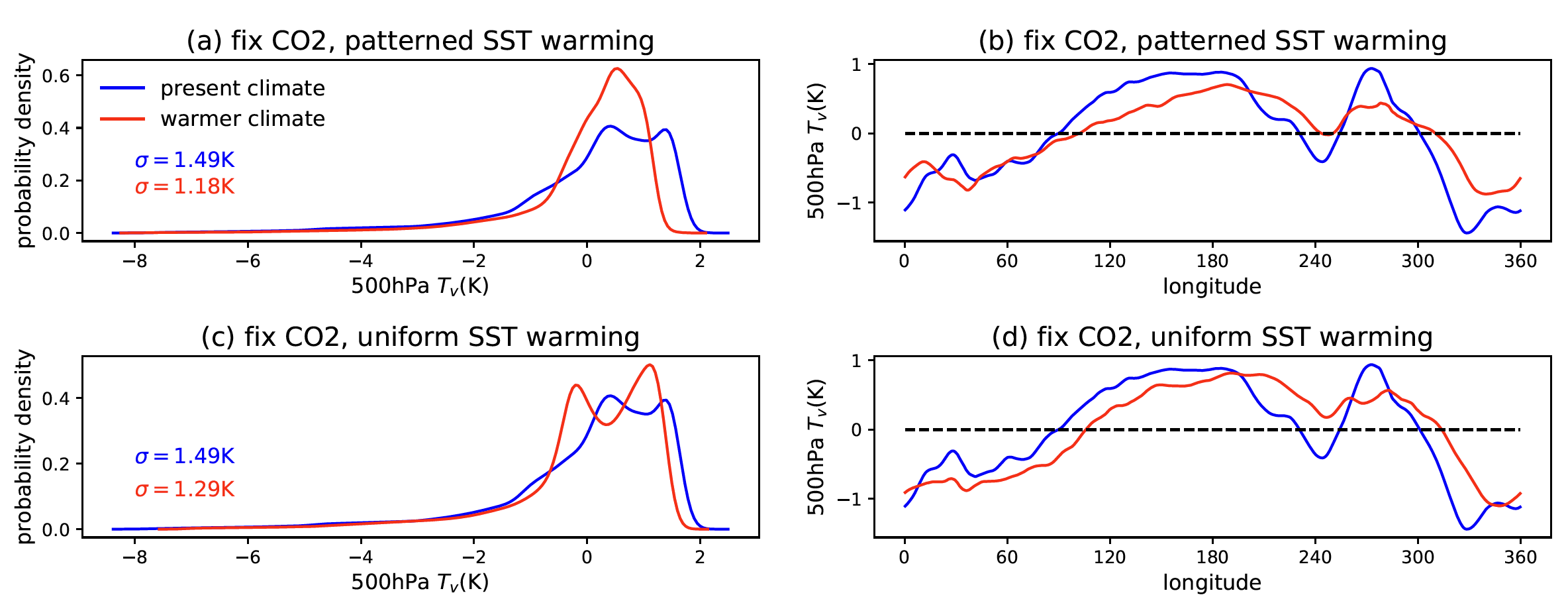 Weaker momentum advection
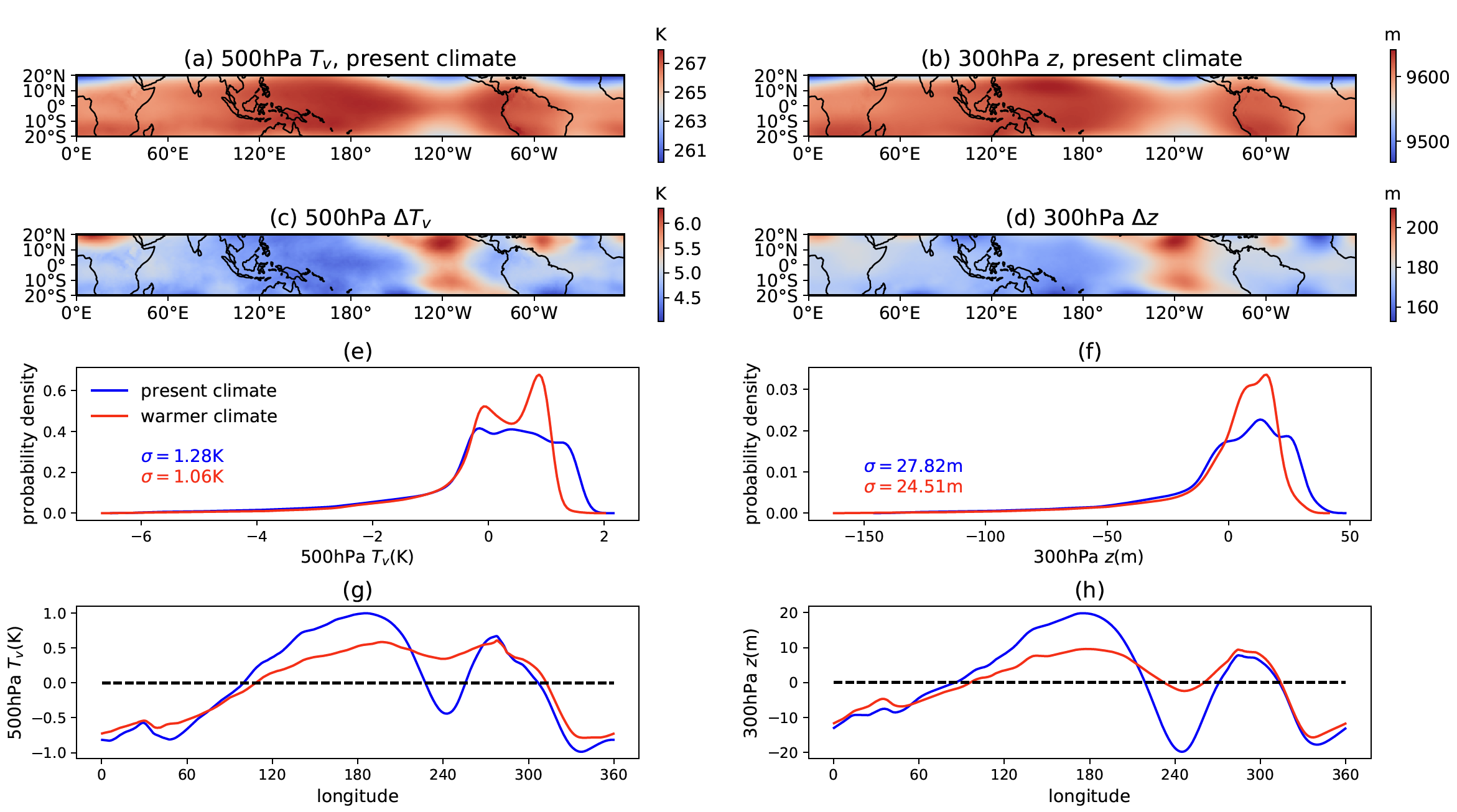 Weaker pressure gradient
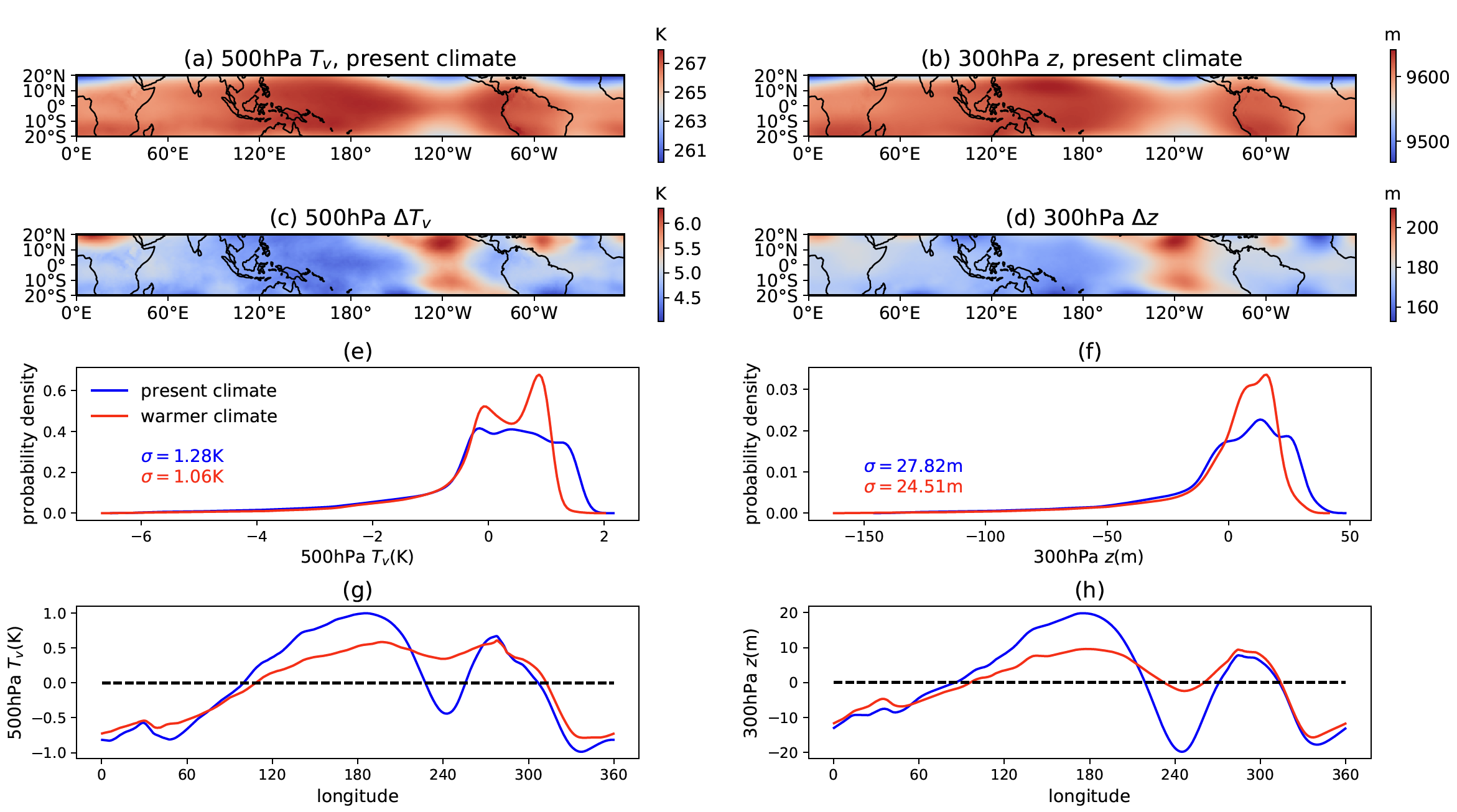 Hydrostatic equation
Weaker temperature gradient
12
The WTG approximation will be more accurate in the future! 😄
Advertisement: Professor Yi Zhang at the Courant Institute of Mathematical Sciences, New York University (Center for Atmosphere Ocean Science) is looking for:
PhD student
Postdoc
Interested in heatwave & atmospheric dynamics!
Heng Quan website:
Slide
Preprint
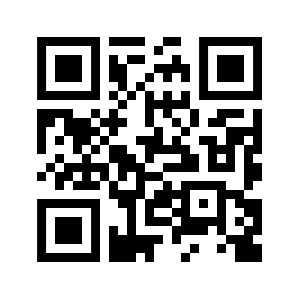 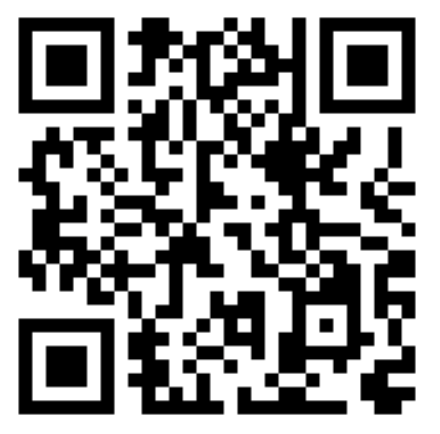 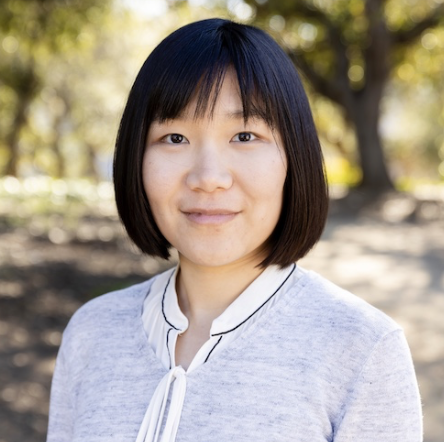 13
[Speaker Notes: 40
7:40]
The weak temperature gradient approximation (Charney 1963, JAS)
Tropical free-troposphere
midlatitude free-troposphere
14
The weak temperature gradient approximation (Charney 1963, JAS)
Tropical free troposphere cannot maintain large horizontal temperature gradient due to the smallness of the Coriolis parameter close to equator (Charney 1963, JAS).

Weak temperature gradient is NOT zero temperature gradient; Convective regions can be ~3K warmer than subsiding regions (Bao et al., 2022, JCLI).
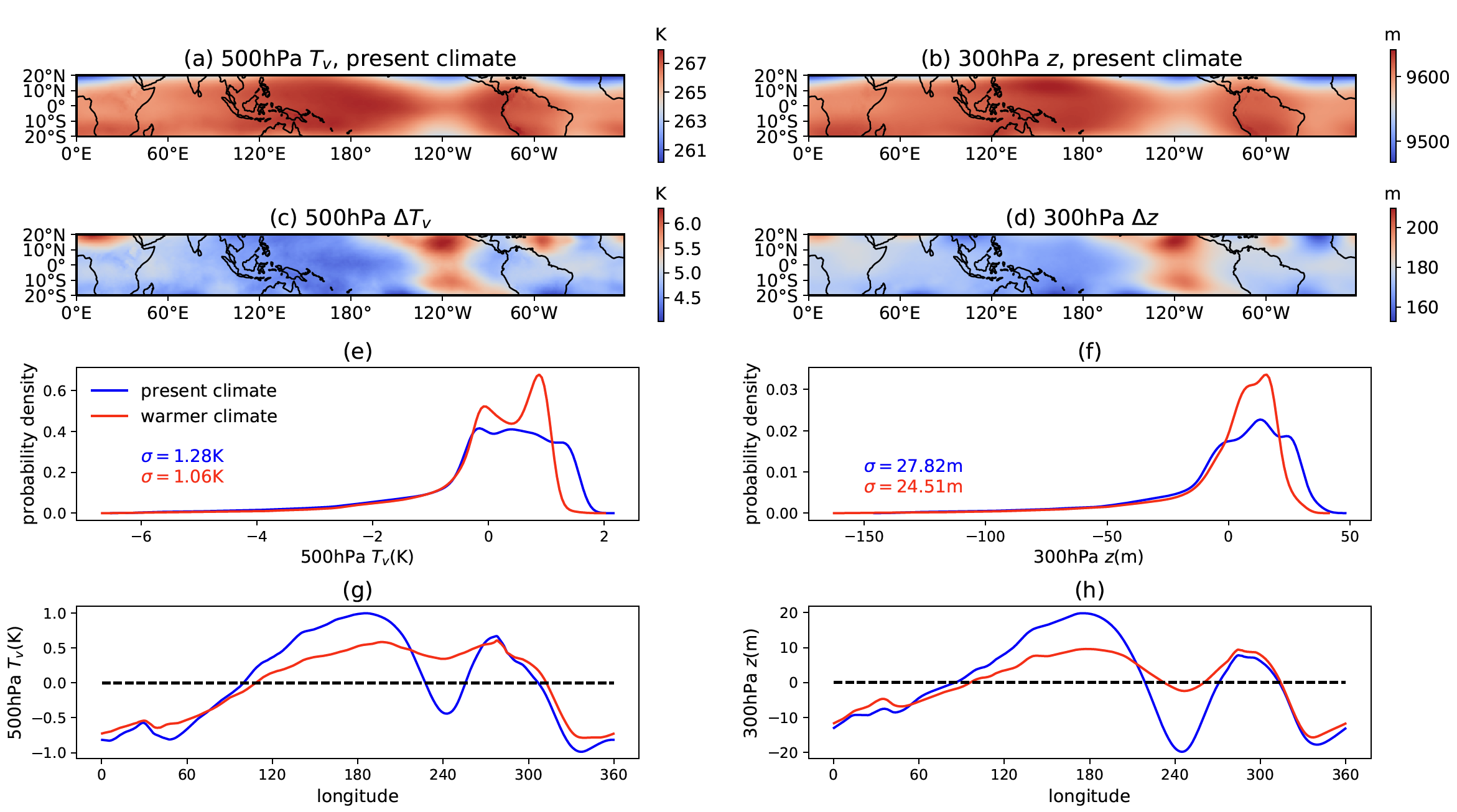 Question: How will tropical free troposphere temperature gradient respond to global warming?
15
GCM shows weaker temperature gradient in a warmer climate
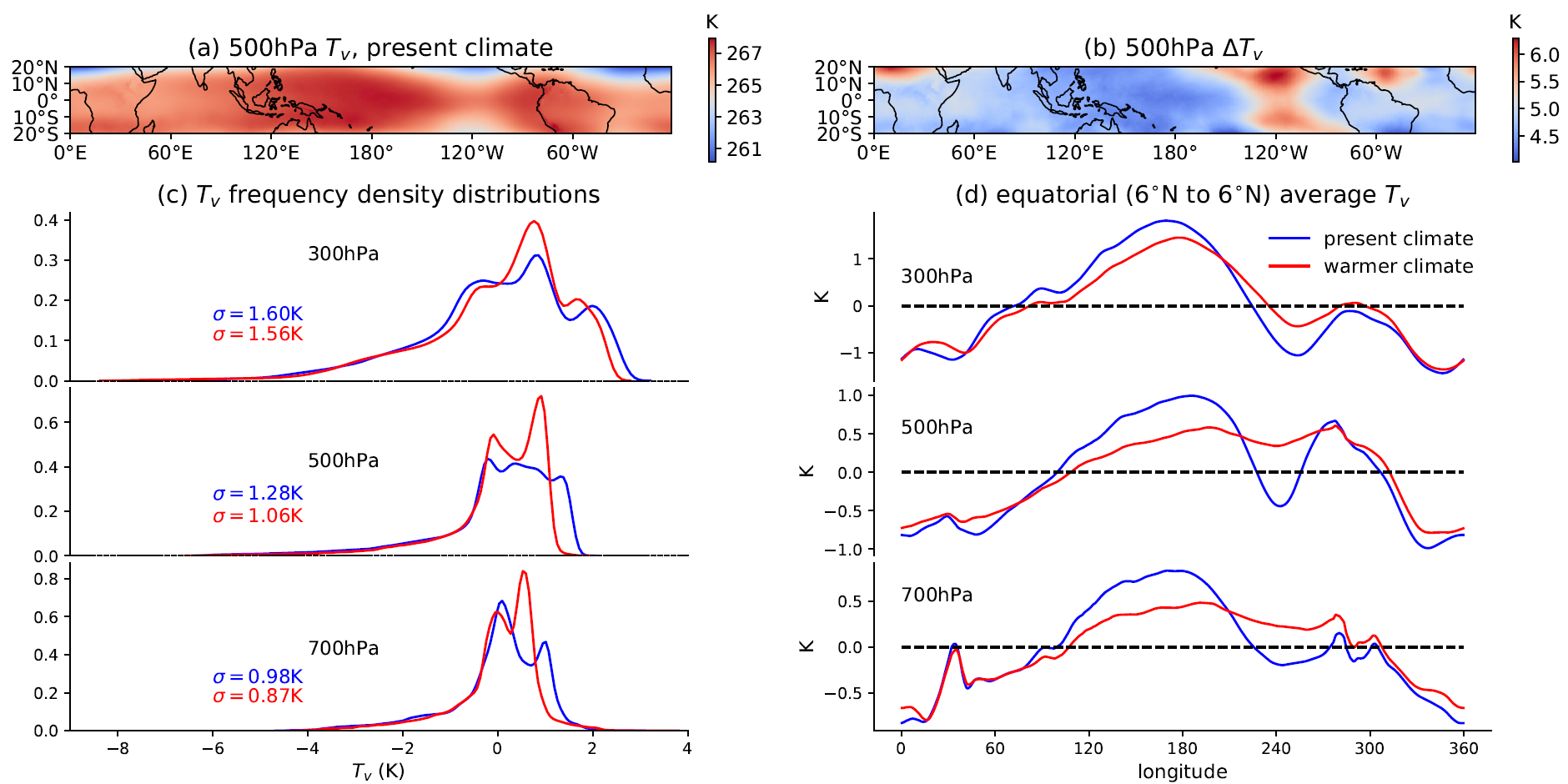 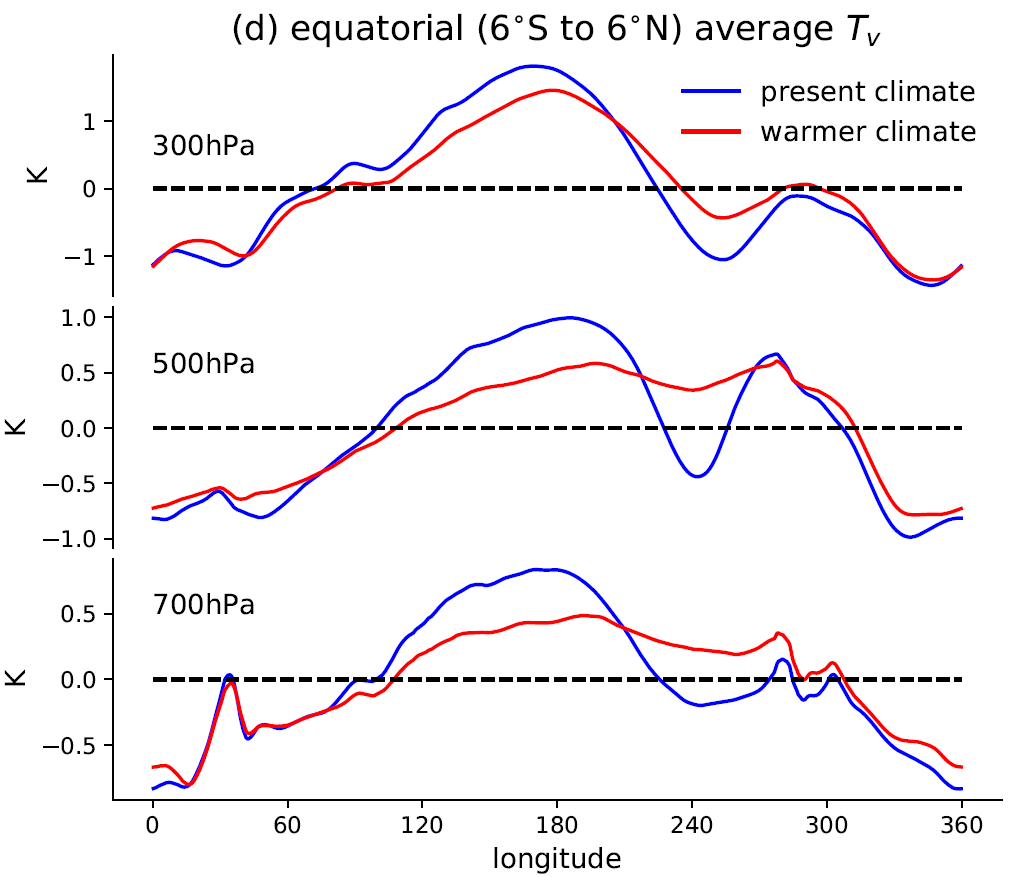 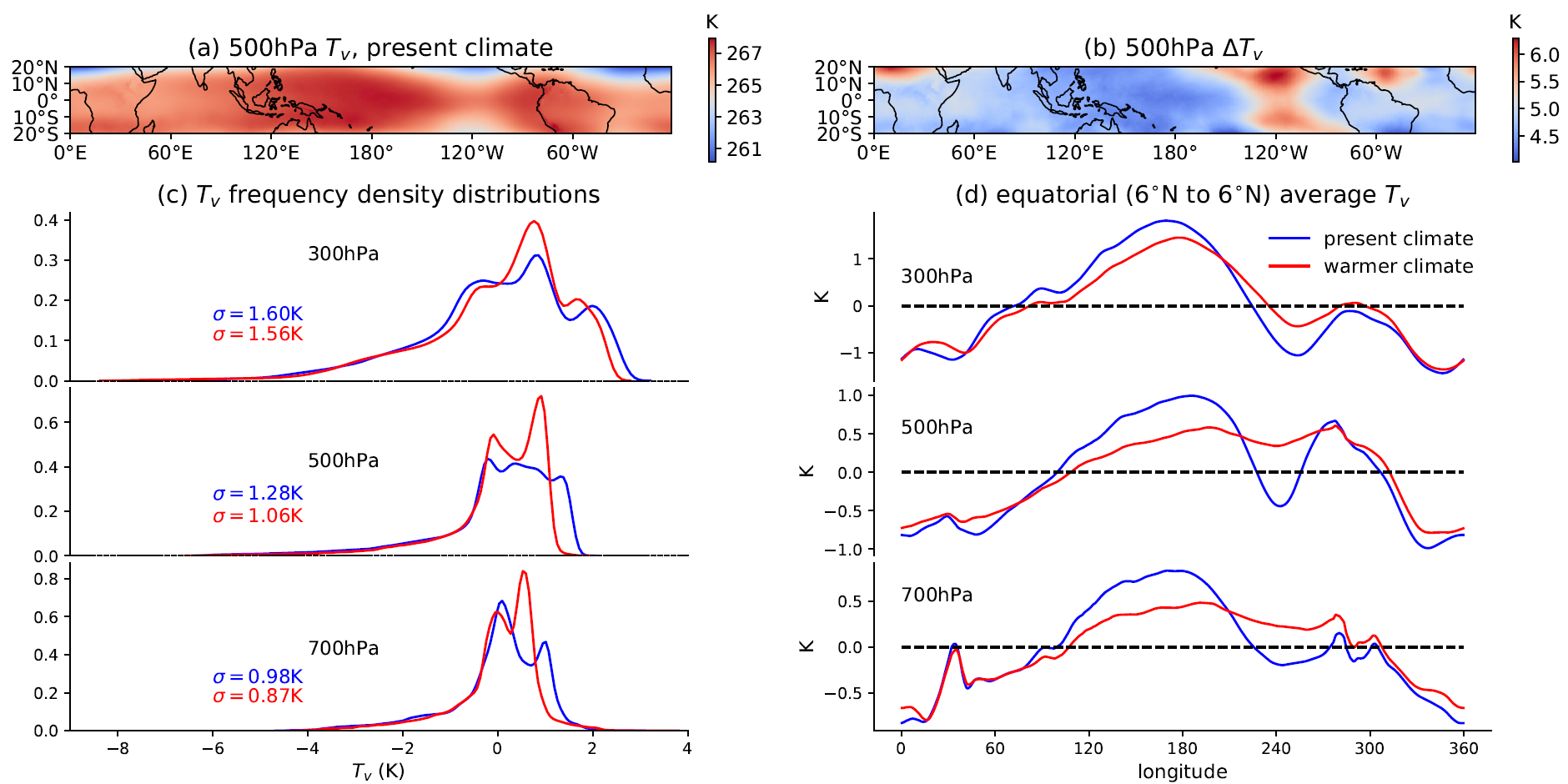 16
Hypothesis: masked CO2 forcing  weaker T gradient
❌
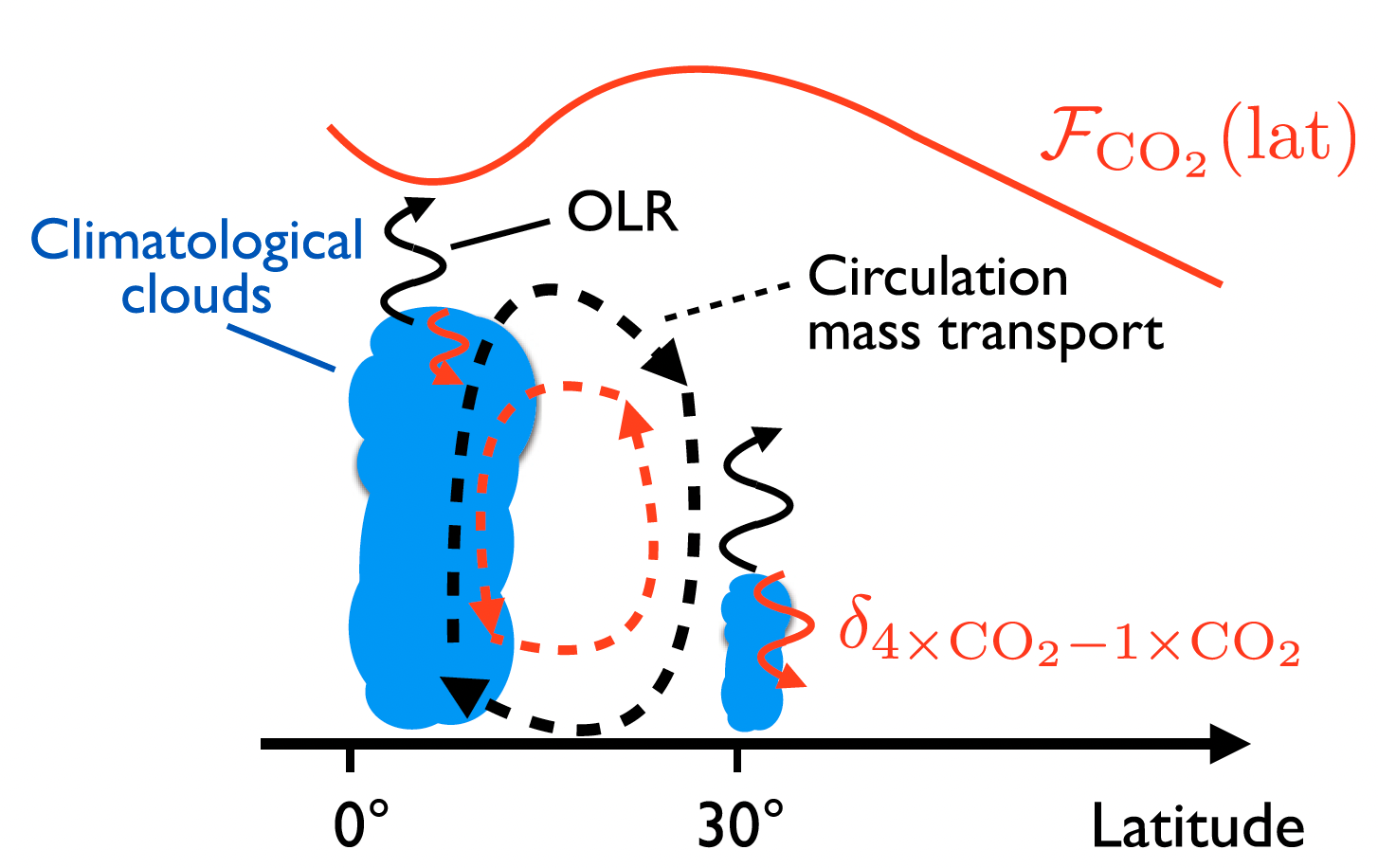 Merlis 2015, PNAS

Larger CO2 forcing in subsiding regions causes greater free troposphere warming?
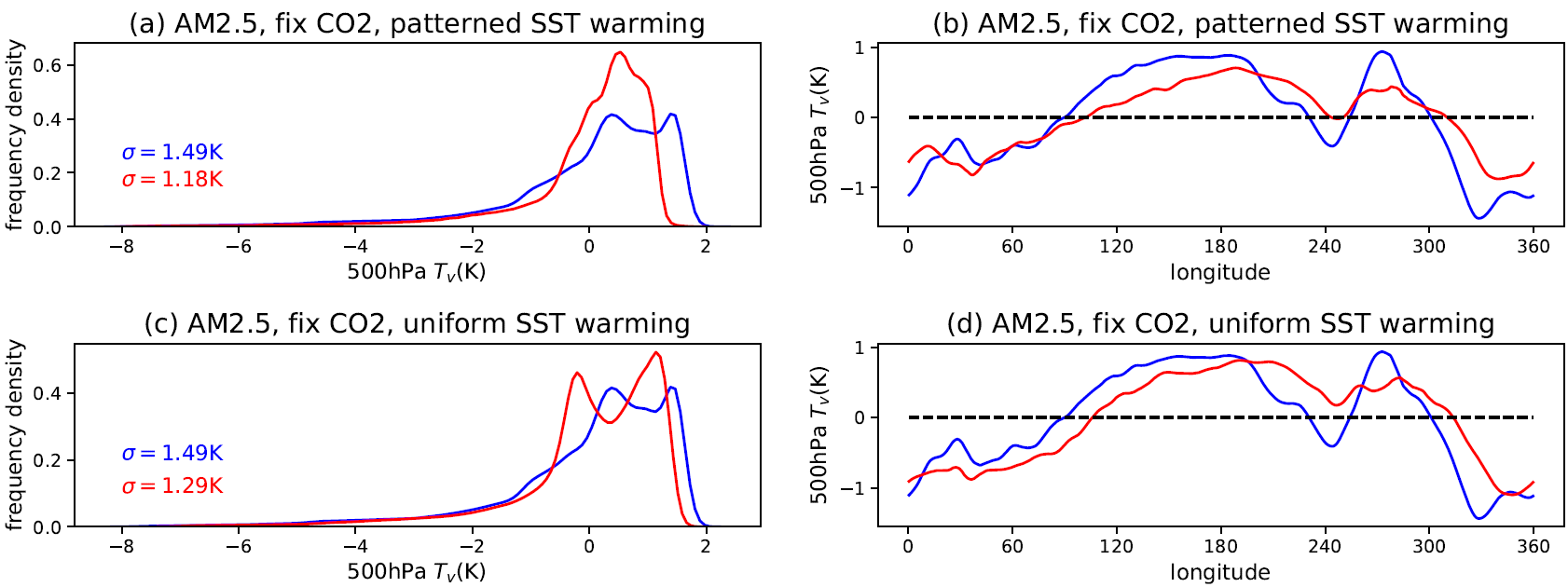 Without CO2 forcing, temperature gradient still becomes weaker
17
Hypothesis: patterned SST warming  weaker T gradient
❌
Larger surface warming in subsiding regions  larger free-troposphere warming?
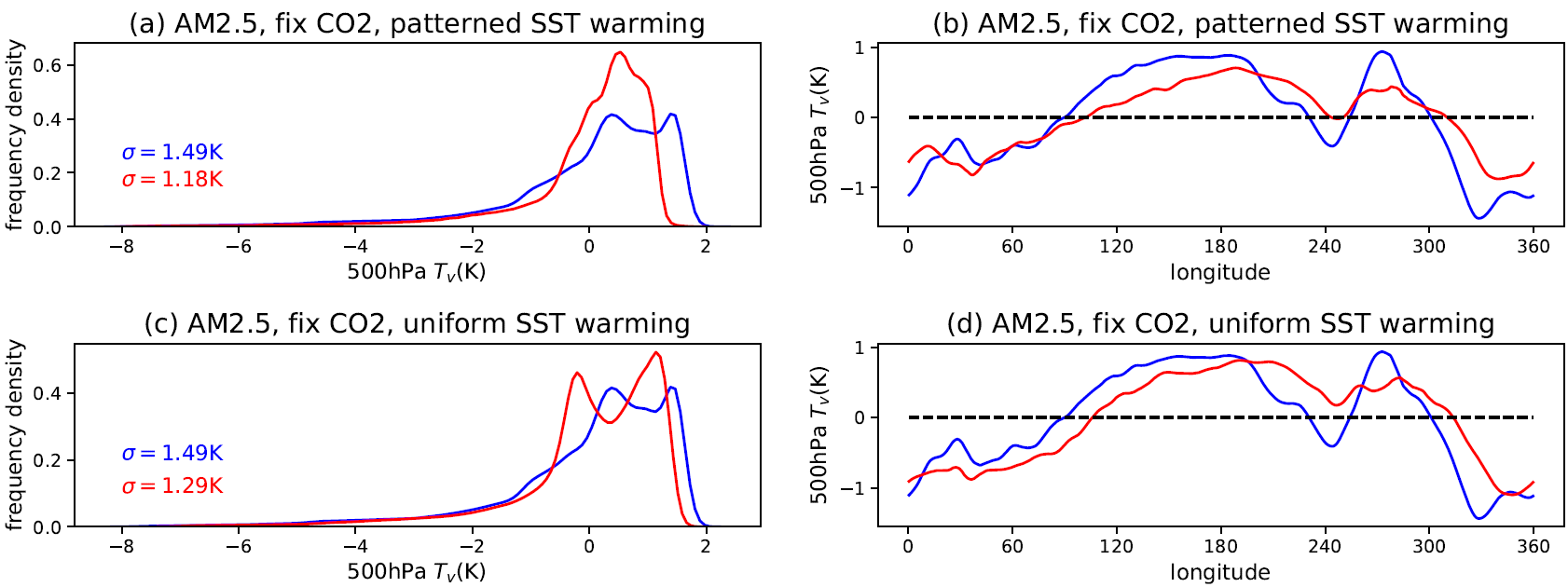 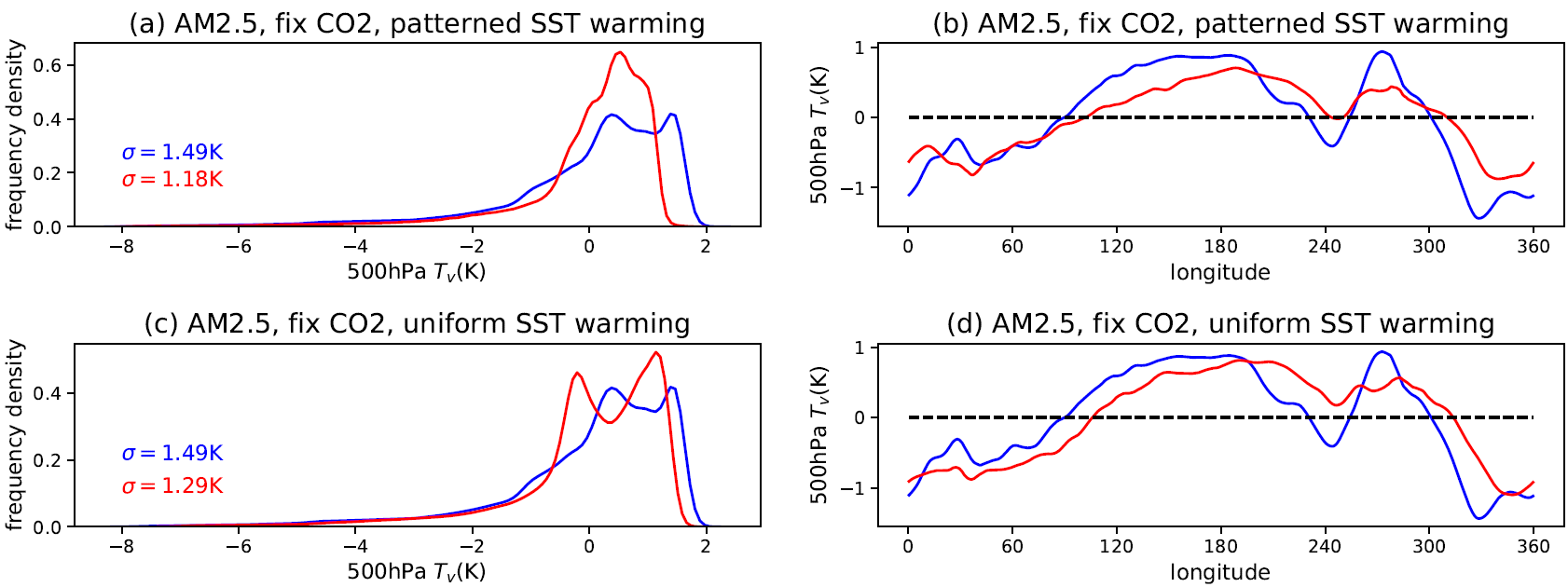 Without patterned SST warming, temperature gradient still becomes weaker
18
GCM shows weaker temperature gradient in a warmer climate
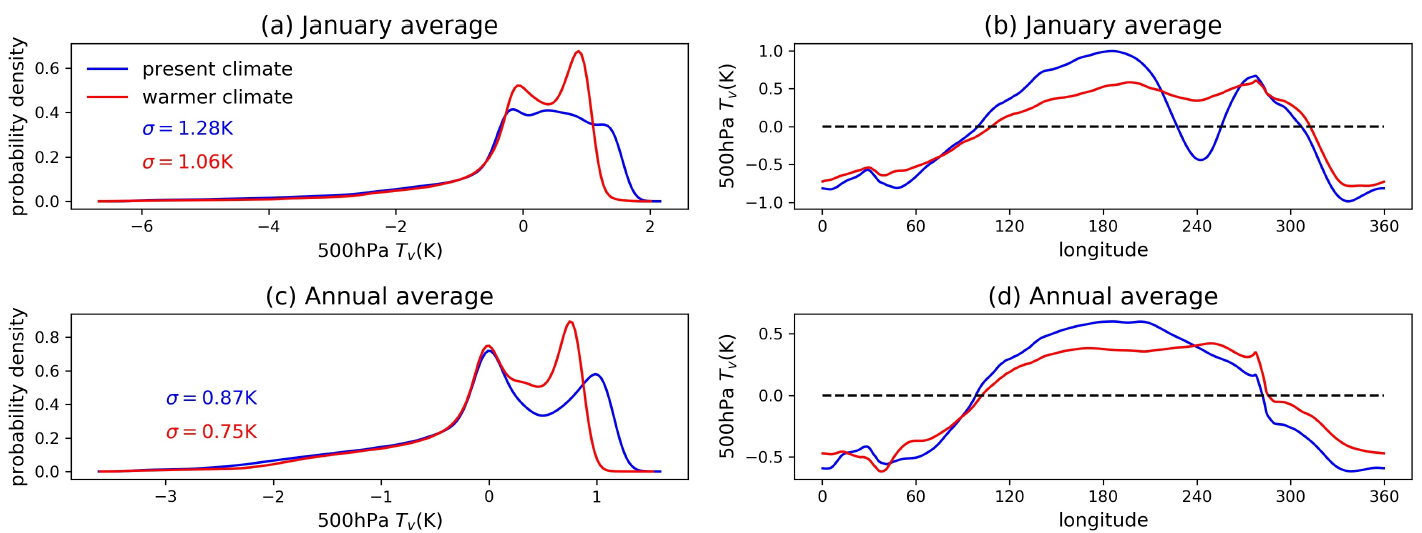 Annual mean results similar to January mean results
19
Hypothesis: circulation weakening  weaker T gradient ✅
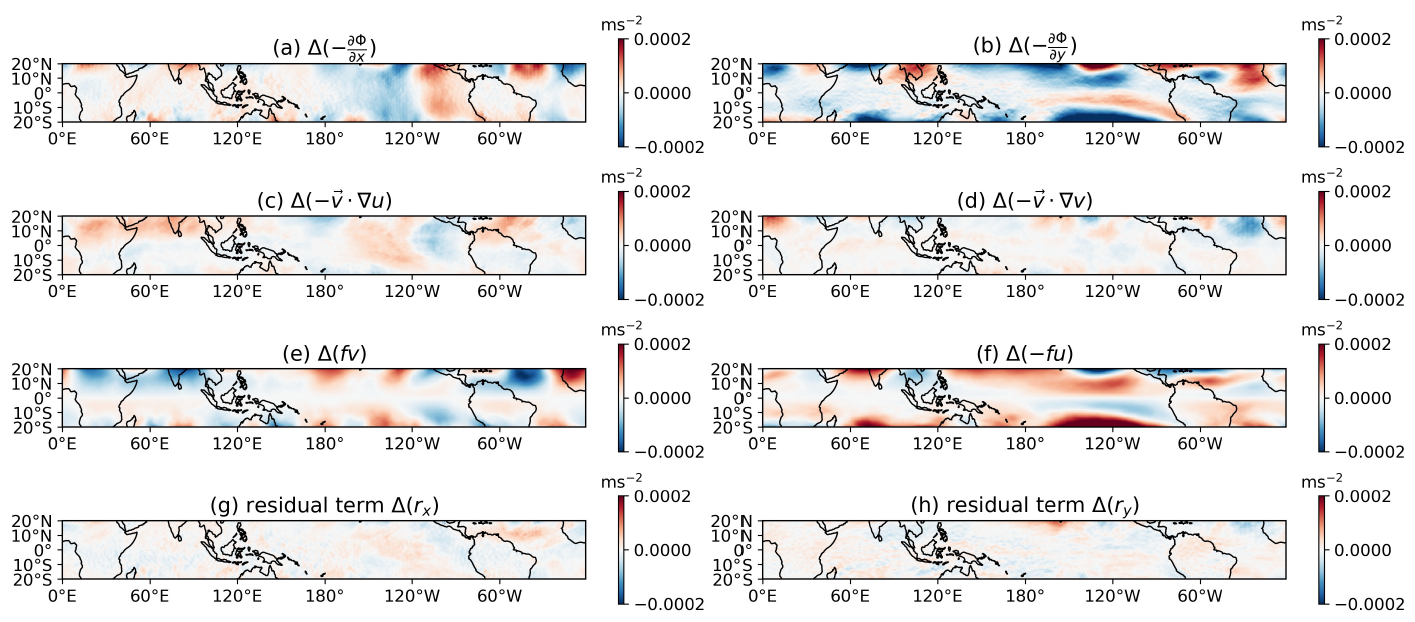 Weaker meridional pressure gradients balanced by weaker Coriolis force (i.e. weaker westerly)
20
Hypothesis: circulation weakening  weaker T gradient ✅
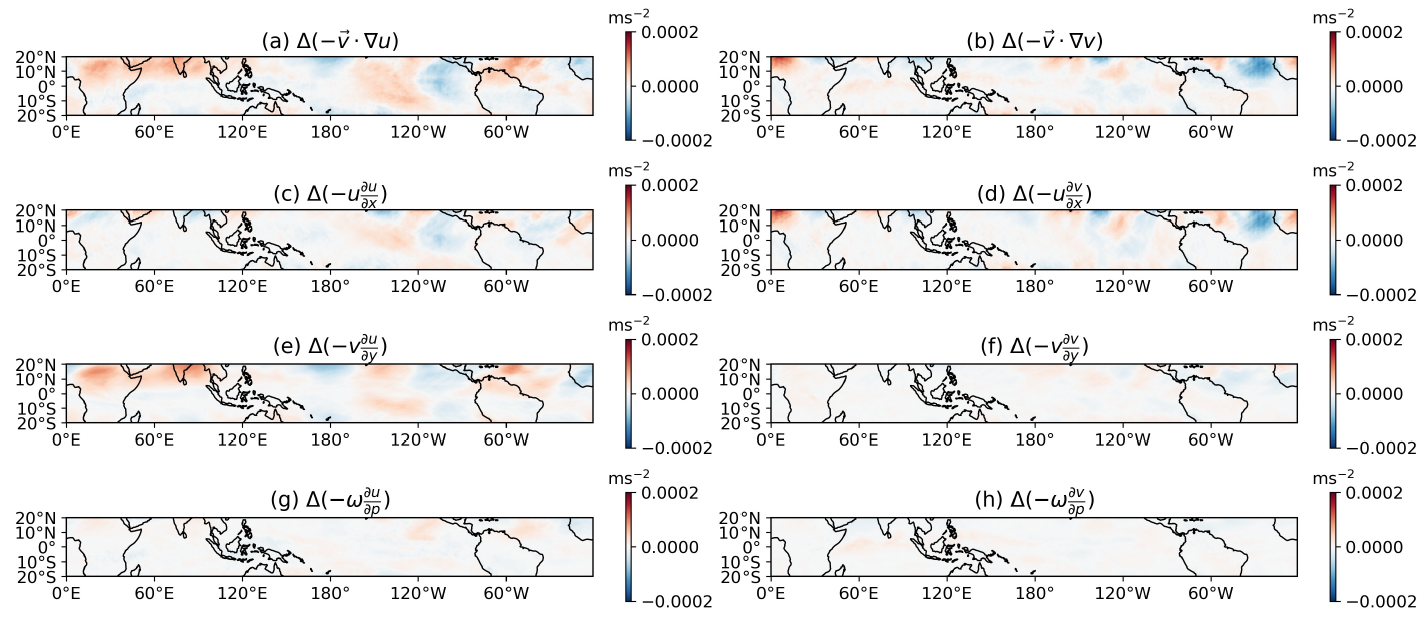 Decomposition of momentum advection terms
21
CRM verification: weaker circulation  weaker T gradient
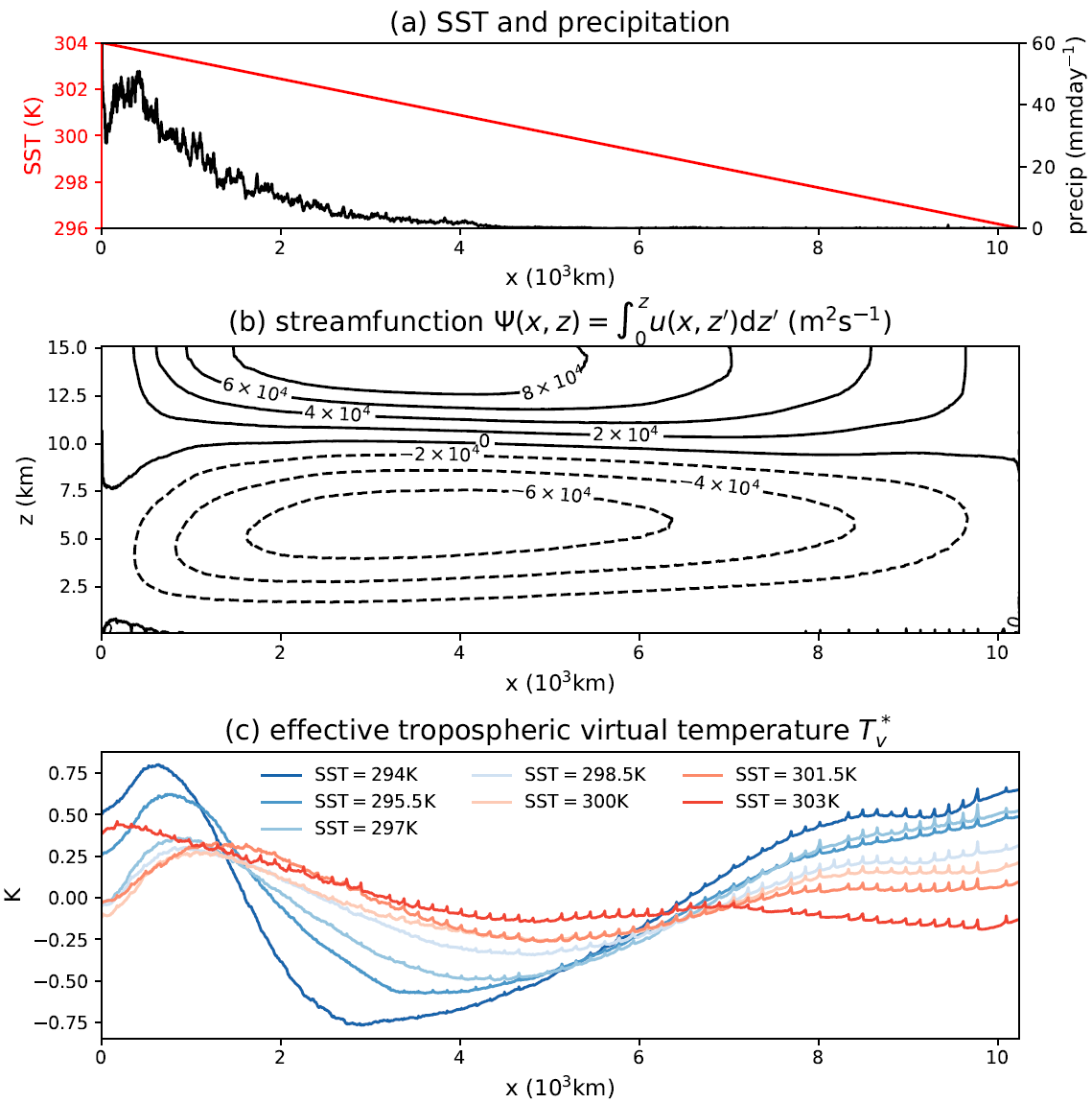 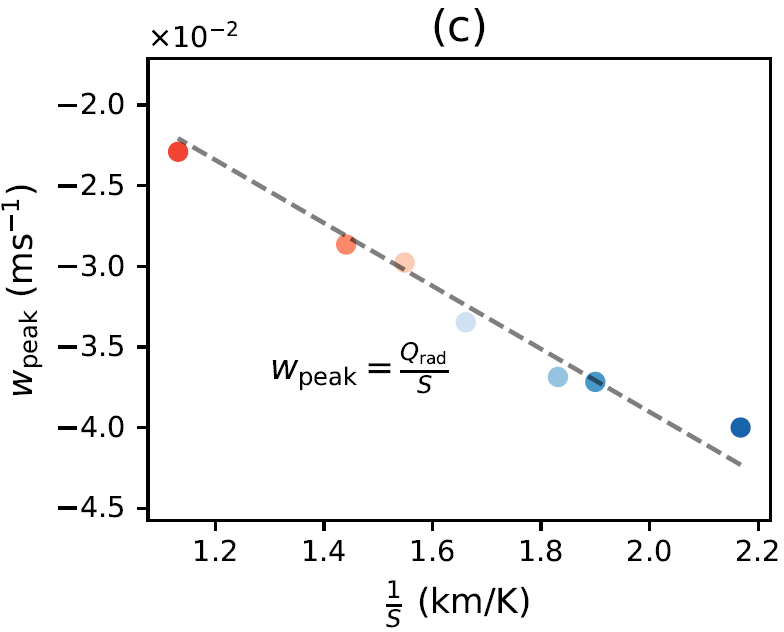 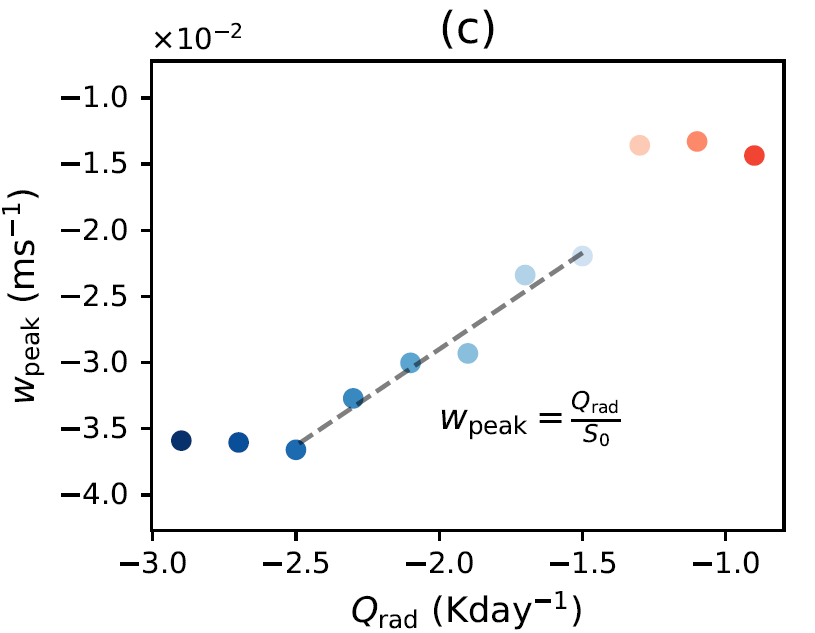 22
CRM verification: weaker circulation  weaker T gradient
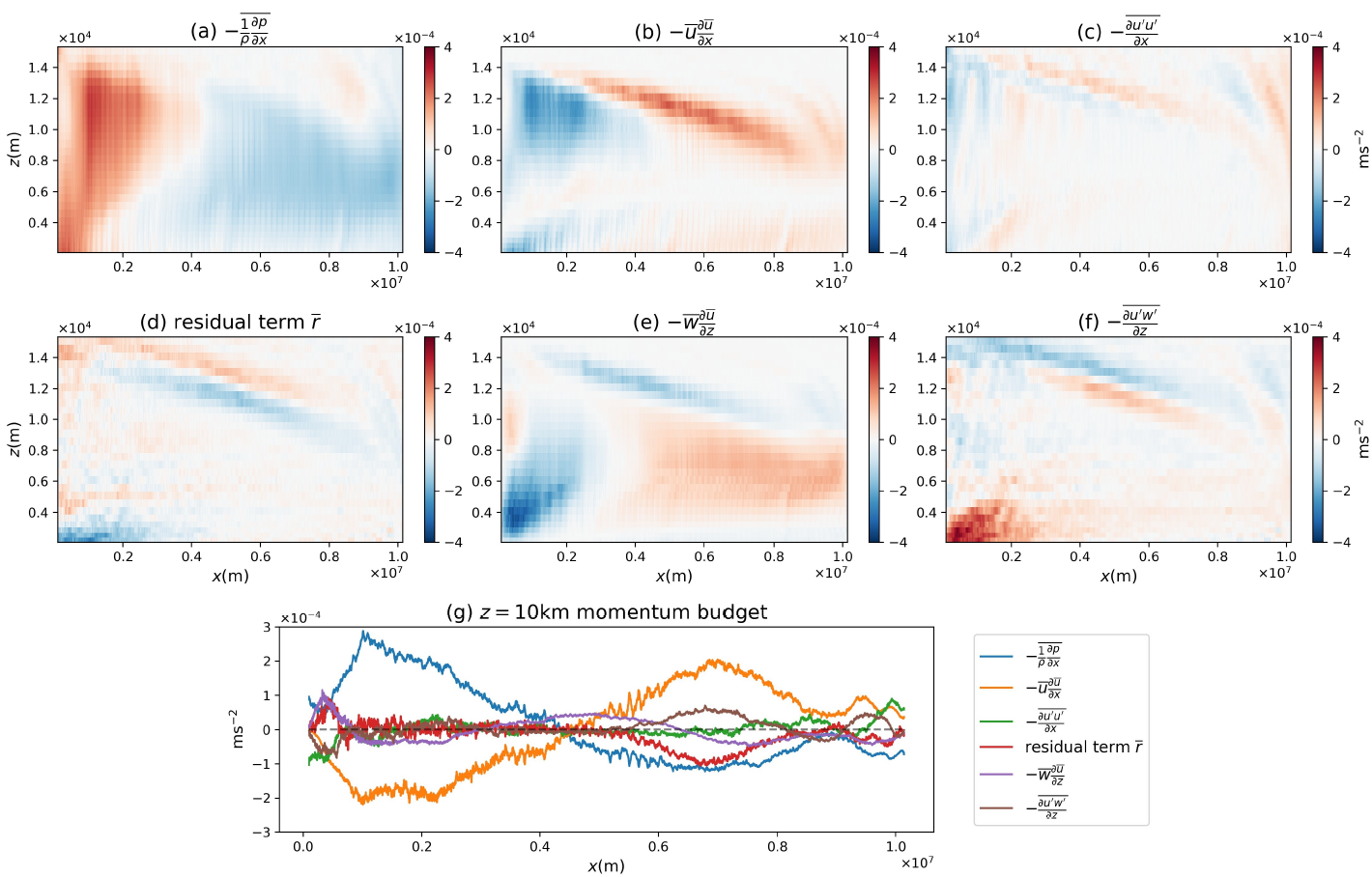 23
CRM verification: weaker circulation  weaker T gradient
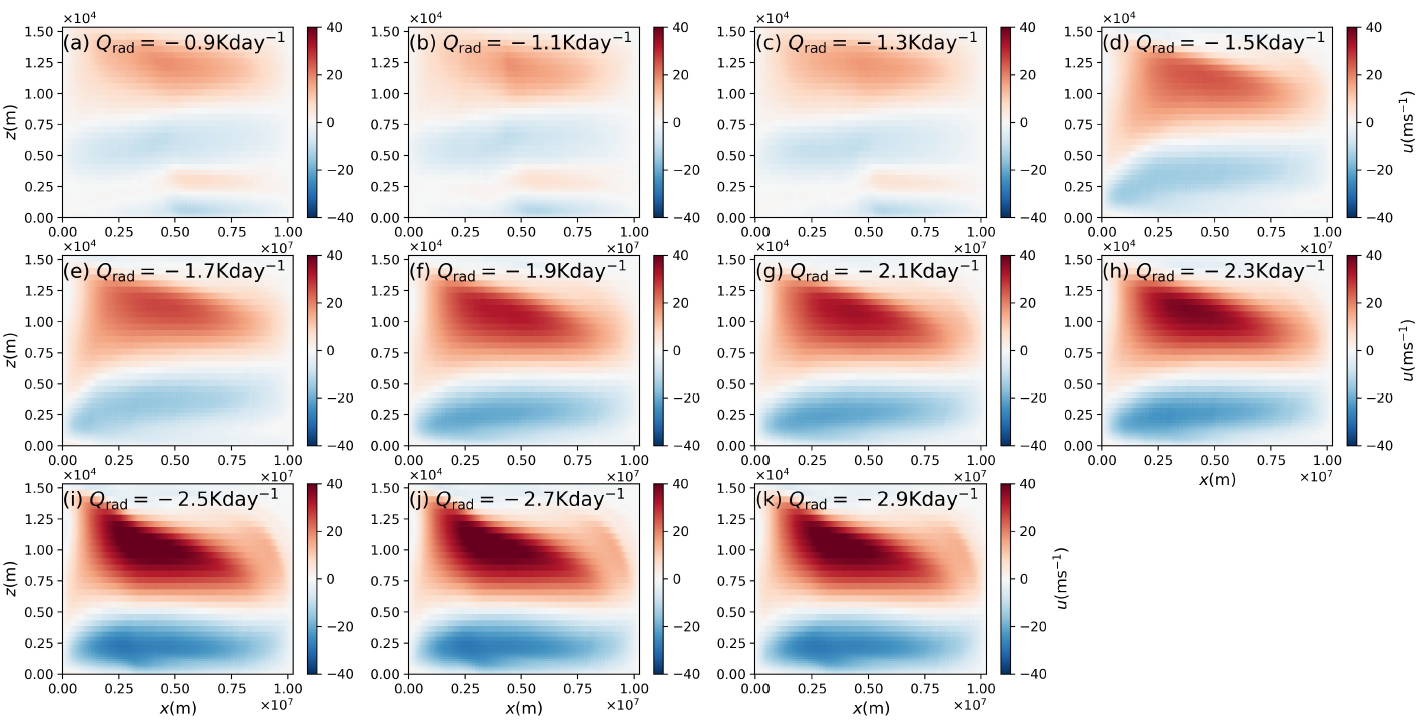 24